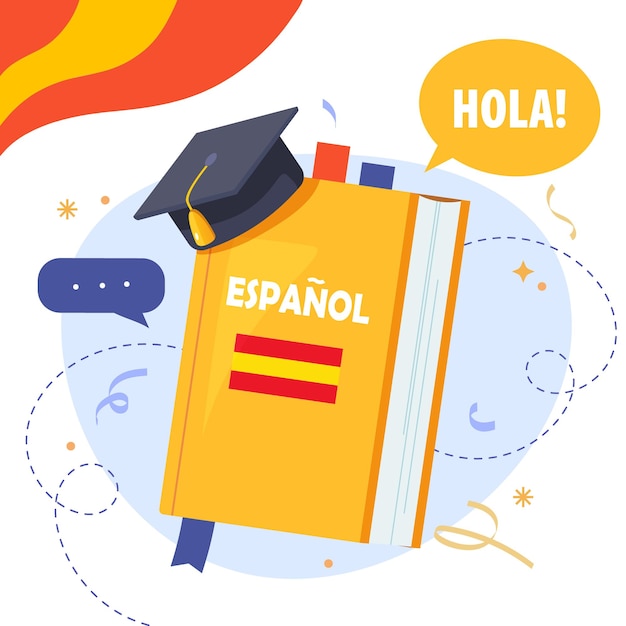 De la clase de español
Panel
DÍAS DE LA SEMANA
QUESTION WORDS
familia
Saludos y despedidas
ESCUELA
NUMBERS and ALFABETO
$100
$100
$100
$100
$100
$100
$200
$200
$200
$200
$200
$200
$300
$300
$300
$300
$300
$300
$400
$400
$400
$400
$400
$400
$500
$500
$500
$500
$500
$500
CATEGORY 1 · $100
¿Cómo se dice “my name is ____”?
Me llamo____.
What is “I am good” in Spanish?
CATEGORY 1 · $200
Estoy bien.
CATEGORY 1 · $300
Translate “Estoy feliz.”
I am happy.
Translate “Nos vemos”
CATEGORY 1 · $400
See you
How do you formally ask how someone is?
CATEGORY 1 · $1000
¿Cómo está usted?
Translate the number two.
CATEGORY 2 · $100
dos
CATEGORY 2 · $200
What is the N with an accent called?Ñ (eñe)
Translate: She is 9 years old.
CATEGORY 2 · $300
Ella tiene nueve años.
Translate the letter V.
CATEGORY 2 · $400
Ve   OR   Ve chica
What is the second to last letter of the alfabeto called?
CATEGORY 2 · $500
i griega
How do you say Spanish class?
CATEGORY 3 · $100
La clase de español
¿Cuál es la clase de historia?
CATEGORY 3 · $200
History class
How do you ask to go to the bathroom?
CATEGORY 3 · $300
¿Puedo ir al baño?
What is “el recreo”?
CATEGORY 3 · $400
recess
What is Science class in Spanish?
CATEGORY 3 · $500
La clase de ciencias
Translate ¿Qué?
CATEGORY 4 · $100
What?
Translate ¿Cómo?
CATEGORY 4 · $200
How?
What question asks, “from where?”
CATEGORY 4 · $300
¿De dónde?
What question asks “From whom?”
CATEGORY 4 · $400
¿De quién?
What is “¿cuántos?” asking?
CATEGORY 4 · $500
How many?
Translate Thursday…
CATEGORY 5 · $100
jueves
Translate “mañana”…
CATEGORY 5 · $200
tomorrow
What is the third day of the week on Spanish calendars?
CATEGORY 5 · $300
miércoles
What does “¿Qué día es hoy?” mean?
CATEGORY 5 · $400
What day is today?
If “hoy es viernes” mañana es….?
CATEGORY 5 · $500
sábado
An older sister is “mayor or menor?”
CATEGORY 6 · $100
mayor
Who is “la mamá”?
CATEGORY 6 · $200
The mom
Who is “la mascota”?
CATEGORY 6 · $300
The pet
My dad´s mom is my…?
CATEGORY 6 · $400
Abuela
If my mom remarries I now have a…?
CATEGORY 6 · $500
Padrastro
Winner!